تدريب السلامة لعربات الطعام المتنقلة
الجزء الثاني: مخاطر عامة
تم انتاج هذه المادة بموجب المنحة رقم SH-39170-SH2 من ادارة الصحة و السلامة المهنية، وزارة العمل الامريكية. و لا تعكس بالضرورة وجهات نظر أو سياسات وزارة العمل الأمريكية ، ولا تشير الأسماء التجارية أو المنتجات التجارية أو المنظمات المذكورة إلى آراء او وجهات نظر حكومة الولايات المتحدة.
[Speaker Notes: This section/introduction to the training modules should take 20-25 minutes.]
السلامة العامة للموظف
خطط الطوارئ
مخارج الطوارئ
الخدمات الطبية ، الإسعافات الأولية
الانزلاق ، التعرقل ، السقوط
البحث عن موارد إضافية قد تنطبق على عملك في عربة طعام
ما هي اهمية التخطيط والإعداد؟
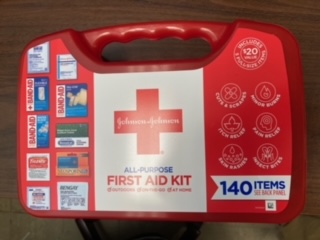 التخطيط لغير المتوقع
٢ يناير ٢٠٢٣ - لعبة اتحاد كرة القدم الأميركي بين سينسيناتي بنغلس / بوفالو بيلز
قام دامار هاملين بالتدخل ثم وقف و تمايل ثم انهار إلى الوراء
هرع المسعفون إلى الميدان ، وقاموا بتقييم الحالة ، واستخدموا الإنعاش القلبي الرئوي و جهاز الإنعاش الكهربائي لإنعاش القلب
حصل على الرعاية الطبية اللازمة في غضون بضع دقائق ، مما زاد من احتمالات النجاة والتعافي

كان لدى اتحاد كرة القدم الأميركي خطة عمل طارئة (EAP) يتم التدريب عليها قبل كل موسم
يجتمع الفريق / الموظفون الطبيون قبل كل مباراة لمناقشة إجراءات الصحة / السلامة
قد لا تكون هناك حاجة الى (EAP) في كل مباراة - ولكنها ضرورية عند الحاجة

هل أنت مستعد في حالة حدوث طارئ؟ هل لديك خطط طوارئ لعملك؟
[Speaker Notes: Source: https://hrdailyadvisor.blr.com/2023/01/18/workplace-emergency-preparedness-damar-hamlins-sudden-collapse/]
خطة عمل للطوارئ (EAP)
الغرض: وصف الإجراءات التي يجب اتخاذها لضمان سلامة الموظفين أثناء حالة الطوارئ
الفوائد:
أقل تشويشًا عندما يكون تنظيم الإجراءات بنادً على مستندات مكتوبة
إصابات أقل وأقل خطورة
أضرار هيكلية أقل
ما هي حالات الطوارئ المتوقعة في عملك؟
حريق؟ إعصار أو غيره من الأحوال الجوية القاسية؟
عنف العملاء؟ اضطرابات مدنية؟ 
أخرى؟
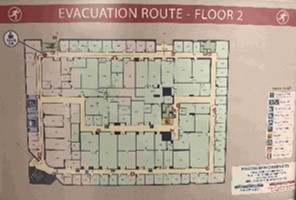 [Speaker Notes: While we may consider fires and severe weather to be the main concerns for emergencies, food truck businesses may also want to consider how to respond if their customers or people in the surrounding community behave unexpectedly.

Examples:
-providing food at events where alcohol is also served (concerts, outside breweries, etc) i.e. if customers become disorderly while intoxicated
-if violence occurs- robberies, mass shootings, armed individuals]
خطط العمل في حالات الطوارئ (EAP) المتطلبات
المتطلبات الأساسية:
طرق الإبلاغ عن الحرائق وحالات الطوارئ الأخرى
طرق الإخلاء (الحرائق مقابل الاعاصير مقابل حالات الطوارئ الأخرى)
مسؤوليات الإنقاذ والمسؤوليات الطبية للموظفين
المحاسبة لجميع الموظفين بعد الإخلاء في حالات الطوارئ
معلومات الاتصال في حالات الطوارئ

غير مطلوب ، ولكن قد يكون مفيدًا:
مكان خارج الموقع لتخزين النسخ الأصلية أو نسخ من السجلات المهمة
[Speaker Notes: OSHA’s EAP Requirements can be found at: https://www.osha.gov/etools/evacuation-plans-procedures/eap/minimum-requirements

Not all of the requirements apply to Food Trucks, such as procedures for employees who remain to operate critical plant operations before they evacuate. While not exactly the same, some expectations may still apply- for example, how will propane tanks or other equipment be turned off?]
متطلبات EAP (تابع)
الإبلاغ عن الحرائق وحالات الطوارئ الأخرى:            911 ، وربما أخرون
كيف سيعرف موظفي الطوارئ موقعك؟
توصية: قم بتثبيت مجلد على باب الخروج ، بحيث يمكن أخذه بسهولة عند الخروج
الصفحة الأولى: الموقع التفصيلي للشاحنة / المقطورة / الخيمة / العربة (مع التحديث المستمر عند التنقل)
معلومات الاتصال للإطفاء والشرطة والإسعاف والمالك / المدير
إجراءات لجميع حالات الطوارئ (حريق ، إعصار ، عنف)
طرق الإخلاء (الحرائق مقابل الاعاصير مقابل حالات الطوارئ الأخرى)
حريق - وقت الإخلاء ، مكان الإخلاء / وجهة / منطقة تجمع آمنة
إعصار / فيضانات / طقس قاسٍ - هل يوجد مأوى في المكان؟ هل يتوجب الإخلاء؟
أعمال عنف – هل يوجد مأوى في المكان؟ هل يتوجب الإخلاء؟
هل ستخدم الزوار / العملاء؟
* قد تحتاج الأساليب إلى التغيير ، اعتمادًا على موقعك وظروفك *
[Speaker Notes: OSHA’s EAP Requirements can be found at: https://www.osha.gov/etools/evacuation-plans-procedures/eap/minimum-requirements

Safe Distances
The safe distances for a fire may depend on what materials are in your business. Flammable liquids such as gasoline (for generators) or use of propane tanks will mean much greater distances will be needed. If propane tanks are involved in a fire, the liquid propane inside the tanks can be heated, expand, and lead to an explosion.]
متطلبات EAP (تابع)
مسؤوليات الإنقاذ و الواجبات الطبية للموظفين
ابتعد عن الخطر المباشر ، اتصل بأفراد الطوارئ للحصول على المساعدة
إذا أصيب شخص ما ، فمن موجود لمساعدته؟
التدريب على الإسعافات الأولية؟ الاختناق؟ CPR؟
المحاسبة لجميع الموظفين بعد الطوارئ
موقع الاجتماع المركزي؟ مكالمة هاتفية / رسائل نصية؟
من المسؤول عن التحقق؟
العناصر المطلوبة: قائمة العمال في الموقع ، ومعلومات الاتصال لجميع العمال
معلومات الاتصال في حالات الطوارئ
إذا تم نقل شخص ما إلى المستشفى ، كيف ستتواصل مع عائلته؟
العناصر المطلوبة: معلومات لجميع العمال في حالة الطوارئ
[Speaker Notes: OSHA’s EAP Requirements can be found at: https://www.osha.gov/etools/evacuation-plans-procedures/eap/minimum-requirements]
خطط العمل في حالات الطوارئ (EAP) - التدريب
تدريب الموظفين:
مراجعة خطة الطوارئ مع جميع الموظفين
عند التوظيف
عند تغير الخطة او مسؤوليات الموظفين في الخطة
شرح و تدريس و التدريب على الخطة: 
أنواع حلالات الطوارئ
مسارات العمل بالخطة ( الاخلاء او اخذ مأوى) 
موقع / استخدام معدات الطوارئ 
المخطار الخاصة (مولدات الطاقة ، البروبان)
مخاطر الحريق و خطة مكافحة الحرائق
الاغلاق/الاطفاء في حالات الطوارئ
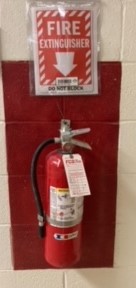 خطط العمل في حالات الطوارئ (EAP) – مواجهة الحرائق
أكثر أنواع الطوارئ شيوعًا لمعظم الشركات هو الحريق.
القرار: هل يجب إخلاء الموظفين أم الاستعداد لمواجهة الحرائق الصغيرة؟
[Speaker Notes: Recommendations can be found here: https://www.osha.gov/etools/evacuation-plans-procedures/eap/fight-or-flee

There is a 4th option: Extinguishers are provided but not intended for employee use. While this may be added to the list of options, it may just add confusion to the response needed, which is why it is not included here.]
مخاطر الحريق وخطط الوقاية من الحرائق
السبب: مكافحة الحرائق في مقر العمل
شرح مصادر الوقود التي قد تشعل أو تساهم في انتشار الحريق والمعدات الموجودة للسيطرة على الحريق (أجهزة الإنذار ، وأنظمة الإطفاء)
المتطلبات:
قائمة بجميع مخاطر الحريق ومصادر الاشتعال المحتملة ومعدات الحماية من الحريق
إجراءات للتحكم في تراكمات النفايات القابلة للاشتعال / القابلة للاحتراق
الصيانة الدورية للوقايات على المعدات المنتجة للحرارة
الاسم / المسمى الوظيفي للشخص المسؤول عن مصادر الوقود وصيانة المعدات
يجب إبلاغ الموظفين بمخاطر الحريق التي قد يتعرضون لها وطرق الحماية الذاتية
* مزيد من المعلومات في وحدة السلامة من الحرائق *
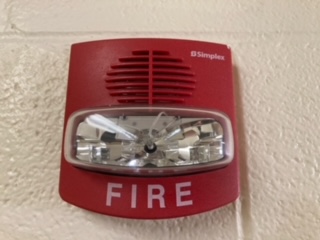 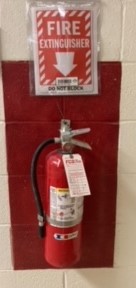 [Speaker Notes: Information about Fire Prevention Plan Requirements can be found here: https://www.osha.gov/etools/evacuation-plans-procedures/emergency-standards/fire-prevention

A fire prevention plan must be in writing, be kept in the workplace, and be made available to employees for review. However, an employer with 10 or fewer employees may communicate the plan orally to employees. [29 CFR 1910.39(b)]]
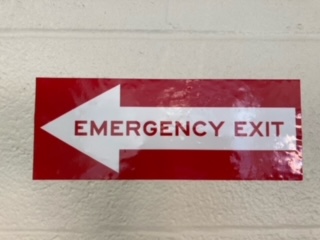 مخارج الطوارئ
المتطلبات:
يجب أن تكون مخارج الطوارئ دائمة و محددة و غير مغلقة وخالية من العوائق
لا يمكن وضع أي مواد أو معدات (بشكل دائم أو مؤقت) في مسار الخروج.
يجب ان تكون الأبواب تفتح من الداخل ويجب أن يكون العمال قادرين على فتح باب الخروج في جميع الأوقات بدون مفاتيح أو أدوات أو معرفة خاصة
يجب استخدام باب الخروج المفصلي الجانبي ويجب أن يفتح للخارج في اتجاه طريق الخروج.
[Speaker Notes: OSHA Standards for Exit Routes can be found here: https://www.osha.gov/etools/evacuation-plans-procedures/emergency-standards/maintenance-safeguards-features

An exit route is a continuous and unobstructed path of exit travel from any point within a workplace to a place of safety. An exit route consists of three parts:
Exit access - portion of an exit route that leads to an exit. [29 CFR 1910.36(a)(3)]
Exit - portion of an exit route that is generally separated from other areas to provide a protected way of travel to the exit discharge.
Exit discharge - part of the exit route that leads directly outside or to a street, walkway, refuge area, public way, or open space with access to the outside.

Basic Requirements:
An exit route must be permanent. Each exit route must be a permanent part of the workplace. [29 CFR 1910.36(a)(1)]
An exit must be separated by fire resistant materials. Construction materials used to separate an exit from other parts of the workplace must have a one-hour fire resistance-rating if the exit connects three or fewer stories and a two-hour fire resistance-rating if the exit connects four or more stories. [29 CFR 1910.36(a)(2)]
Openings into an exit must be limited. An exit is permitted to have only those openings necessary to allow access to the exit from occupied areas of the workplace, or to the exit discharge. An opening into an exit must be protected by a self-closing fire door that remains closed or automatically closes in an emergency upon the sounding of a fire alarm or employee alarm system. Each fire door, including its frame and hardware, must be listed or approved by a nationally recognized testing laboratory. Section 29 CFR 1910.155(c)(3)(iv)(A) of this part defines "listed" and Appendix A of section 29 CFR 1910.7 defines a "nationally recognized testing laboratory". [29 CFR 1910.36(a)(3)]

The number of exit routes must be adequate. [29 CFR 1910.36(b)]
At least two exit routes must be available in a workplace to permit prompt evacuation of employees and other building occupants during an emergency, except as allowed in paragraph (b)(3) of this section. The exit routes must be located as far away as practical from each other so that if one exit route is blocked by fire or smoke, employees can evacuate using the second exit route. [29 CFR 1910.36(b)(1)]
More than two exit routes must be available in a workplace if the number of employees, the size of the building, its occupancy, or the arrangement of the workplace is such that all employees would not be able to evacuate safely during an emergency. [29 CFR 1910.36(b)(2)]
A single exit route is permitted where the number of employees, the size of the building, its occupancy, or the arrangement of the workplace is such that all employees would be able to evacuate safely during an emergency. [29 CFR 1910.36(b)(3)]
Note to paragraph: For assistance in determining the number of exit routes necessary for your workplace, consult NFPA 101-2009, Life Safety Code, or IFC-2009, International Fire Code (incorporated by reference, see 1910.6). [29 CFR 1910.36(b)]]
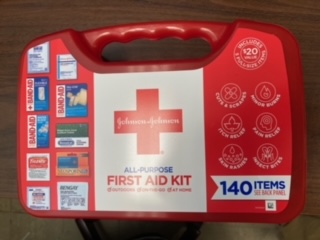 الخدمات الطبية ، الإسعافات الأولية
المتطلبات:
منشأة طبية متاحة أو شخص مدرب على الإسعافات الأولية في موقع العمل
نظام اتصالات للتواصل مع خدمات الاسعاف
يجب ان تكون ارقام التواصل مع الطوارئ معلقة في مكان واضح
يجب ان يكون عنوان مقر العمل معلق في مكان واضح
معدات الاسعافات الأولية
مواد مراجعة من قبل استشاري 
في حافظة مقاومة للعوامل الجوية مع عبوات مغلقة بشكل فردي لكل عنصر
يتم فحصها بشكل دوري للتأكد من استبدال المواد بعد الاستخدام
الانزلاقات ، التعثر ، السقوط
غالباً ما تكون المخاطر الأكثر شيوعاً في العديد من مقرات العمل
قد تكون مناطق الطهي غير مرتبة (تعثر) أو قد تكون الارضيات زلقة من الزيت او الماء او الطعام عليها (انزلاق)
قد تعتمد شدة النتيجة على العوامل الموجودة ايضاً مثل: 
اسطح ساخنة قد تلامس الموظف اثناء السقوط
مواد حادة قد تلامس الموظف اثناء السقوط
الحلول:
تنظيف الارضيات من أي سوائل فوراً
عدم تخزين زيت الطعام على الارض
تقليل الأماكن المبعثرة و محطات الطهي (عدم عرقلة مخارج الطوارئ!)
استخدام سجاد مضادة للانزلاق
تصليح الارضيات الغير مستوية
[Speaker Notes: Restaurant Safety for Young Workers have many helpful tips: https://www.osha.gov/etools/young-workers-restaurant-safety/cooking]
في الختام
قد توجد مجموعة متنوعة من مخاطر السلامة العامة في عربات الطعام ، وبعضها أكثر شمولية ، وبعضها خاص بأماكن العمل الفردية.
هناك حاجة إلى خطط عمل الطوارئ (EAPs) لكل مكان عمل حتى يعرف العمال كيفية الاستجابة في حالة الطوارئ.
يجب أن تظل مخارج الطوارئ خالية دائمًا ومتاحة للخروج السريع في حالات الطوارئ مثل الحرائق.
يجب التخطيط للخدمات الطبية والإسعافات الأولية في حالة الطوارئ
تعد الانزلاقات والتعثر والسقوط مصدرًا شائعًا للإصابة ويجب معالجتها من خلال مجموعة متنوعة من ضوابط المخاطر.
معلومات إضافية عن السلامة
يحتوي موقعOSHA  على العديد من الموارد المتاحة ، خاصة بالنسبة لـ EAPs والمواضيع ذات الصلة:
https://www.osha.gov/etools/evacuation-plans-procedures 

OSHA  لديها مواد أمان إضافية لسلامة عمال المطعم (الشباب)
https://www.osha.gov/etools/young-workers-restaurant-safety/posters
السلامة في التنظيف
الاستخدام الآمن للسكين
لمنع الحروق
حمل آمن
طلبات السيارات
قوانين عمل الاطفال

راجع أيضًا نشرة الموارد الإضافية المقدمة